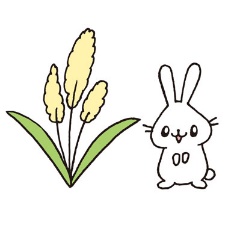 リハサロン鳥越通信
平成30年
秋号
№52
Rehabilitation
Letter ～手紙～
And Salon
§敬老の日§
9月17日は「敬老の日」
　　ご長寿をお慶び申し上げます。
　　リハトレーナーでトレーニングを続けて
　　いつまでも、明るく元気に過ごしましょう。
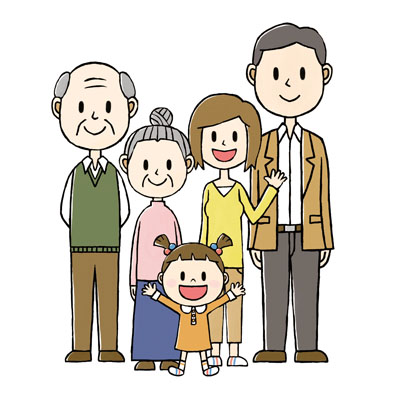 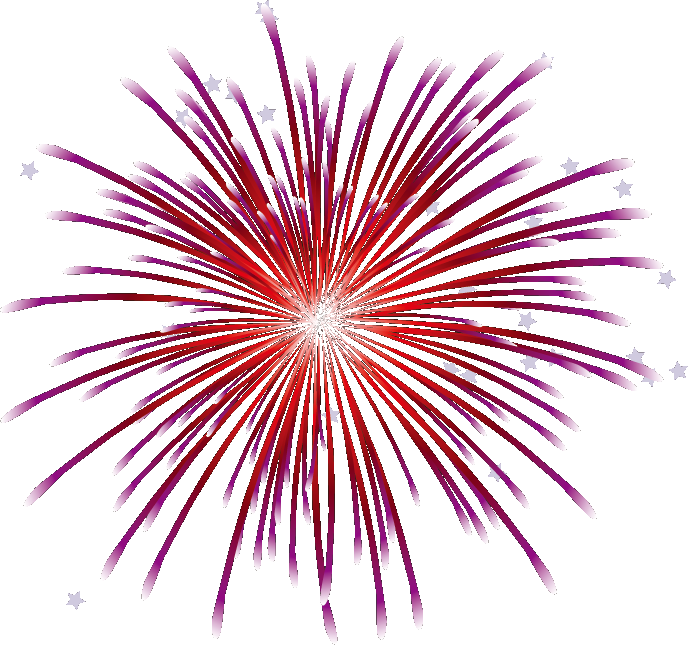 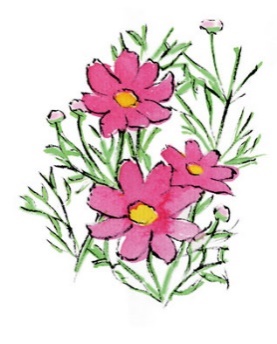 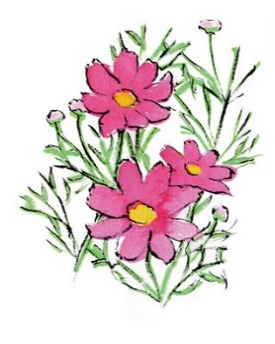 リハトレーナーで
効果的に筋力トレーニング！
超高齢社会の中で、介護を必要とせず
いつまでも元気に生活するためには、
定期的に身体を動かす事が大切です。
リハトレーナーでいつまでも若々しく！
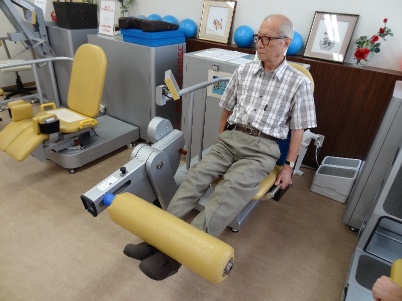 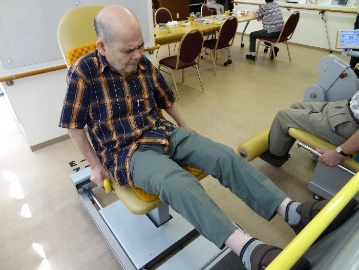 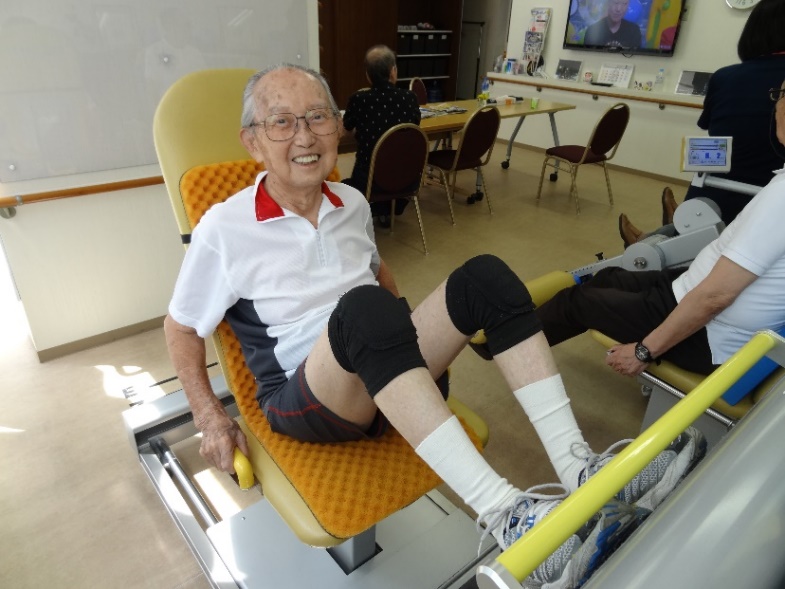 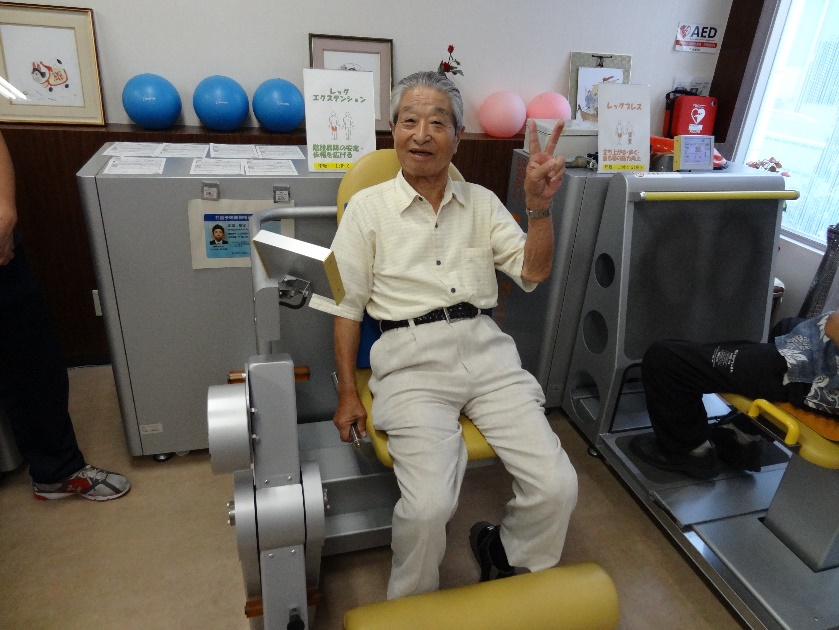 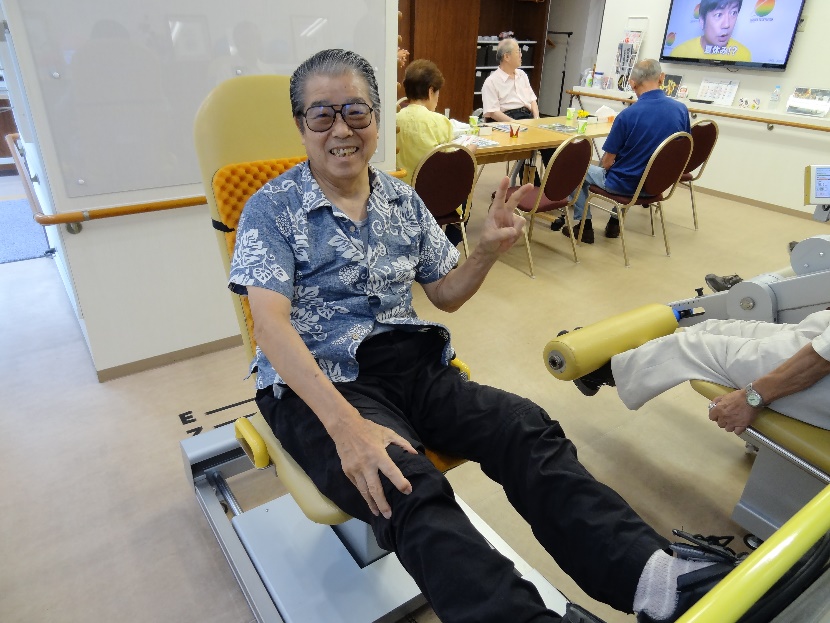 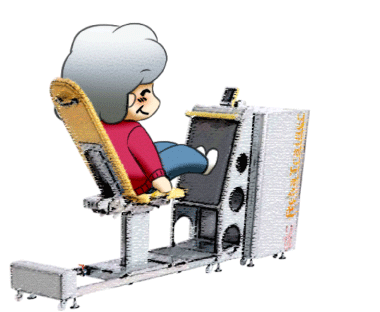 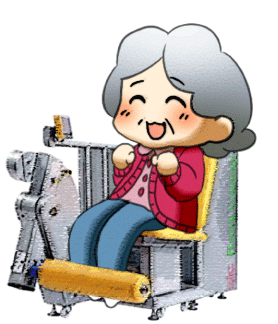 笑顔で楽しく頑張りましょう
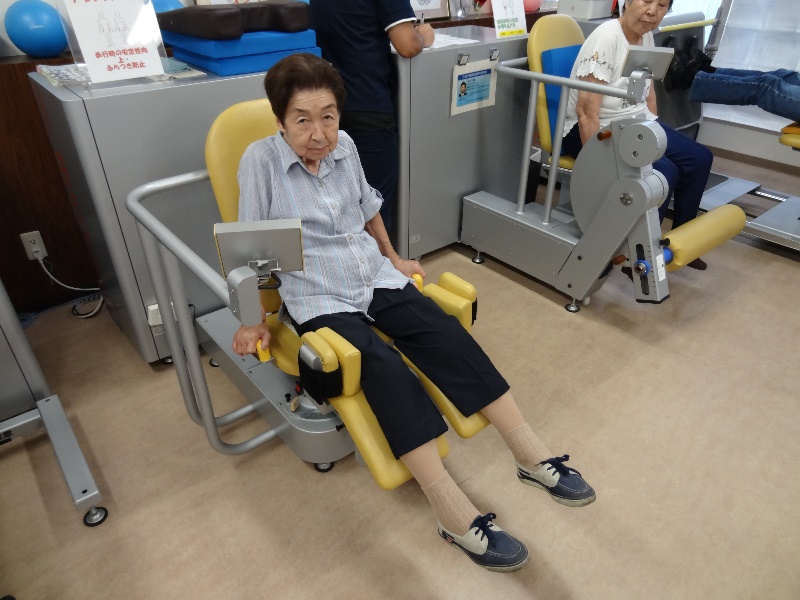 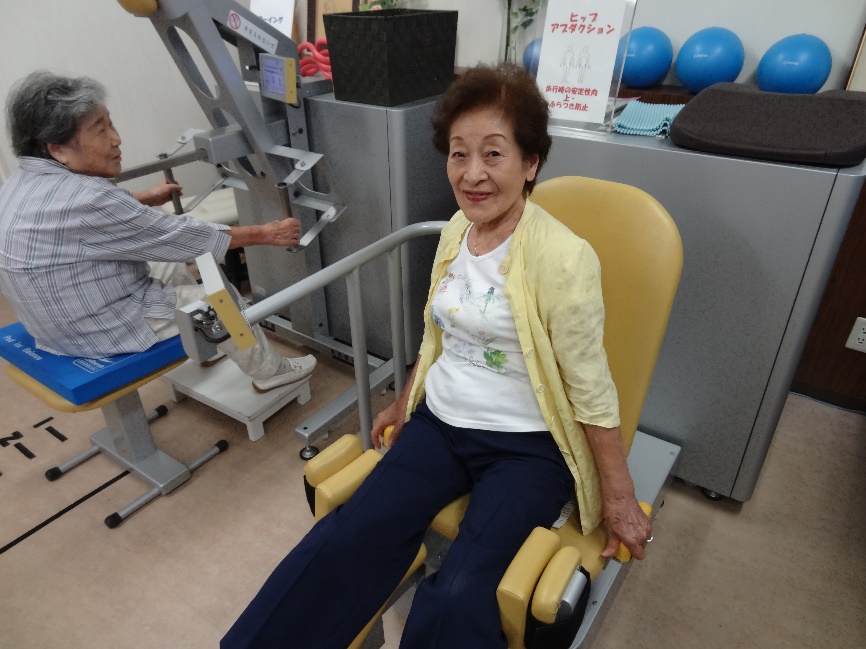 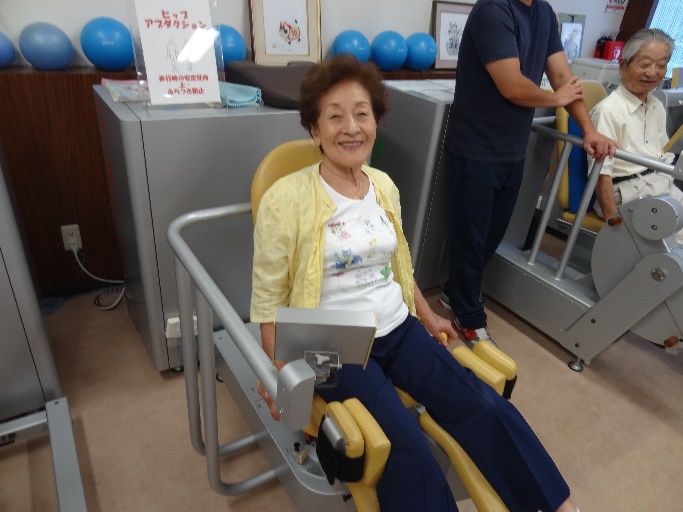 リカベントバイクで
持久力もアップじゃ！
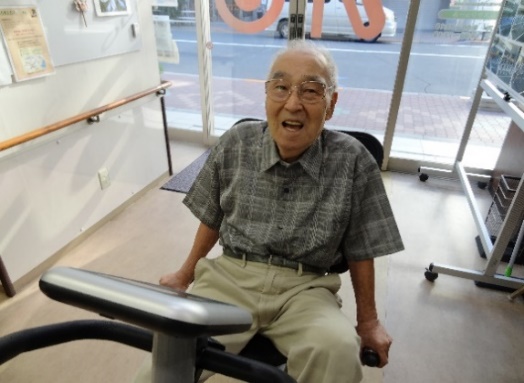 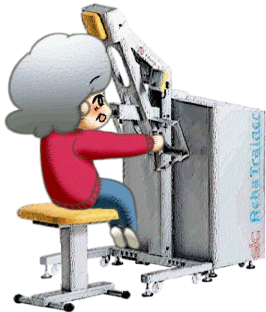 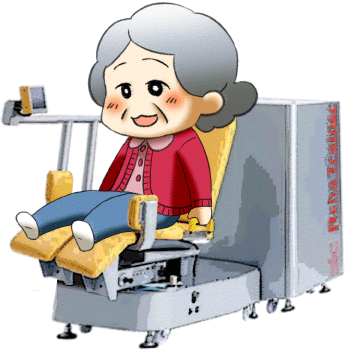 介護保険事業所指定番号：1370603308
TEL:03-5823-4777
リハサロン鳥越
FAX:03-5823-4779
介護予防運動デイサービス
http://www.rehasalon.com
HP
〒111-0054 東京都台東区鳥越1丁目27－８　マストライフ鳥越１Ｆ
mail
w-ito@sic-tky.com
担当者：阿邊・松浦
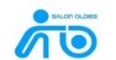 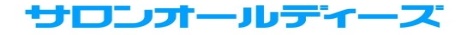 株式会社